Жанры изобразительного искусства
Урок 23
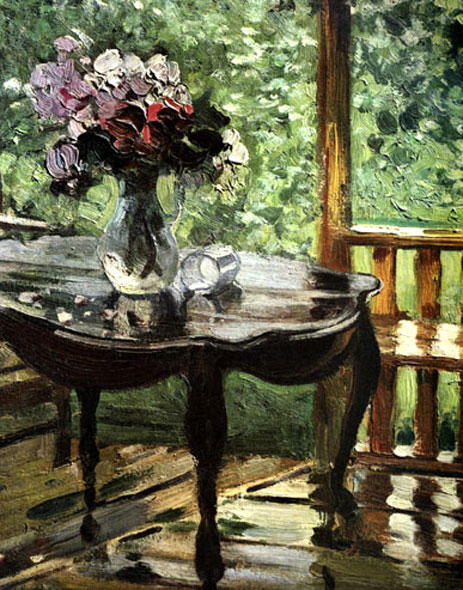 А. М. Герасимов. После дождя (Мокрая терраса)
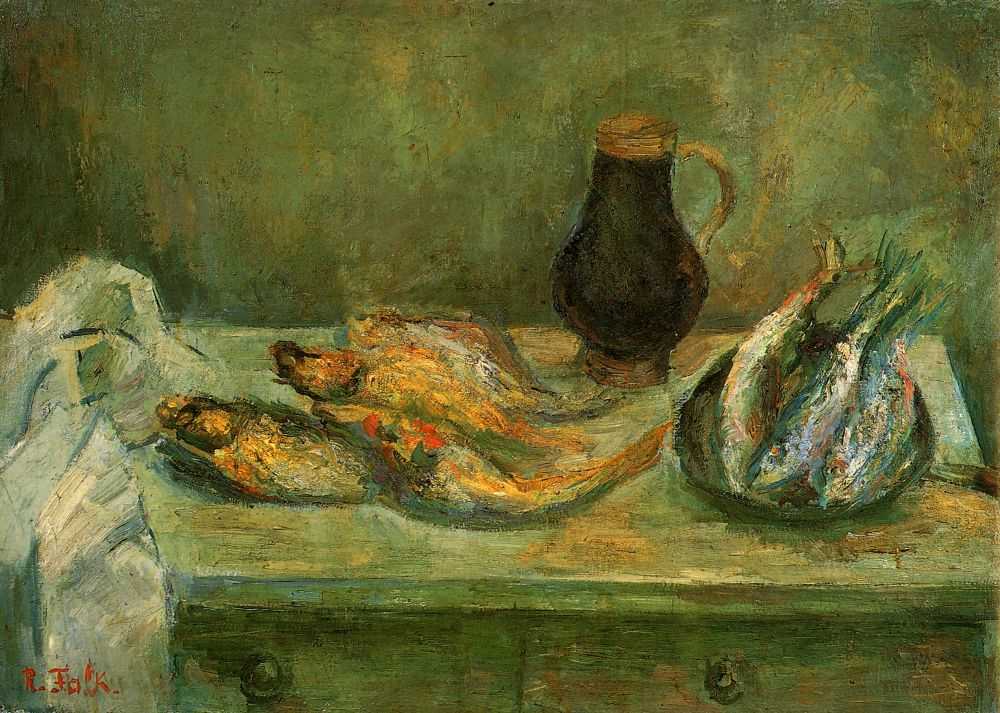 Р. Р. Фальк. Натюрморт с рыбами
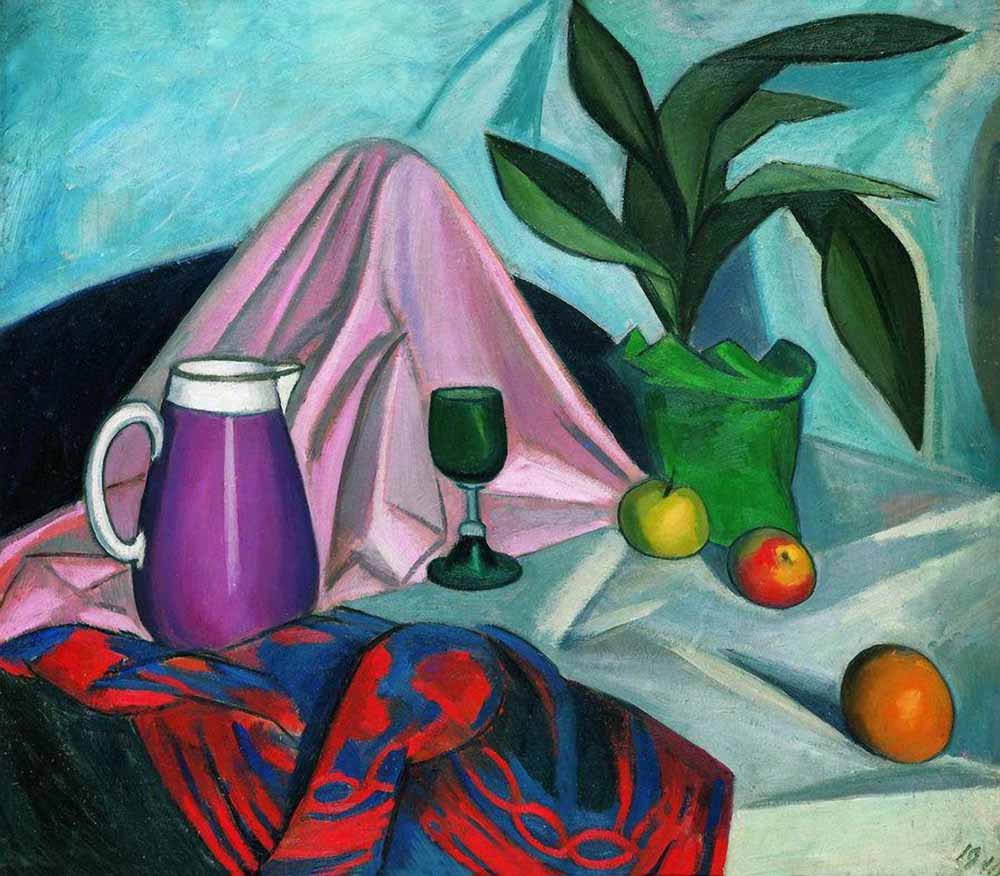 Р. Р. Фальк. Натюрморт
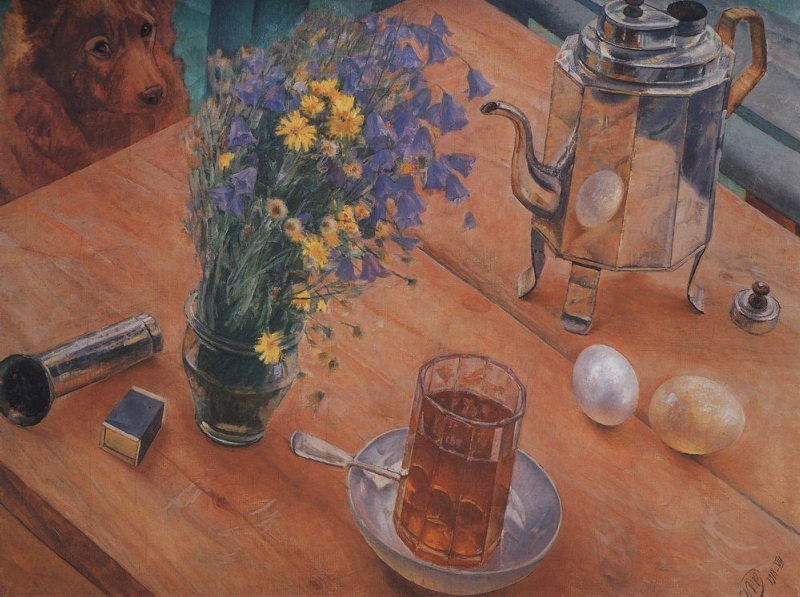 К. С. Петров-Водкин. Утренний натюрморт
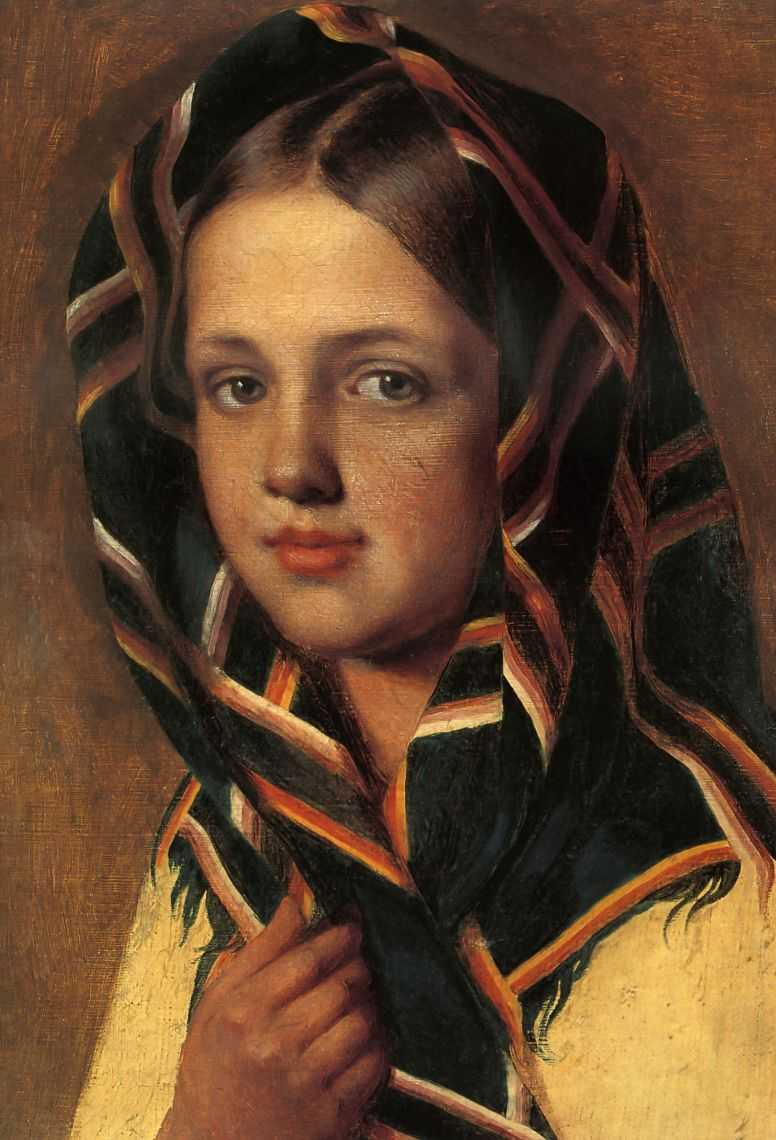 А. Г. Венецианов. Девушка в платке
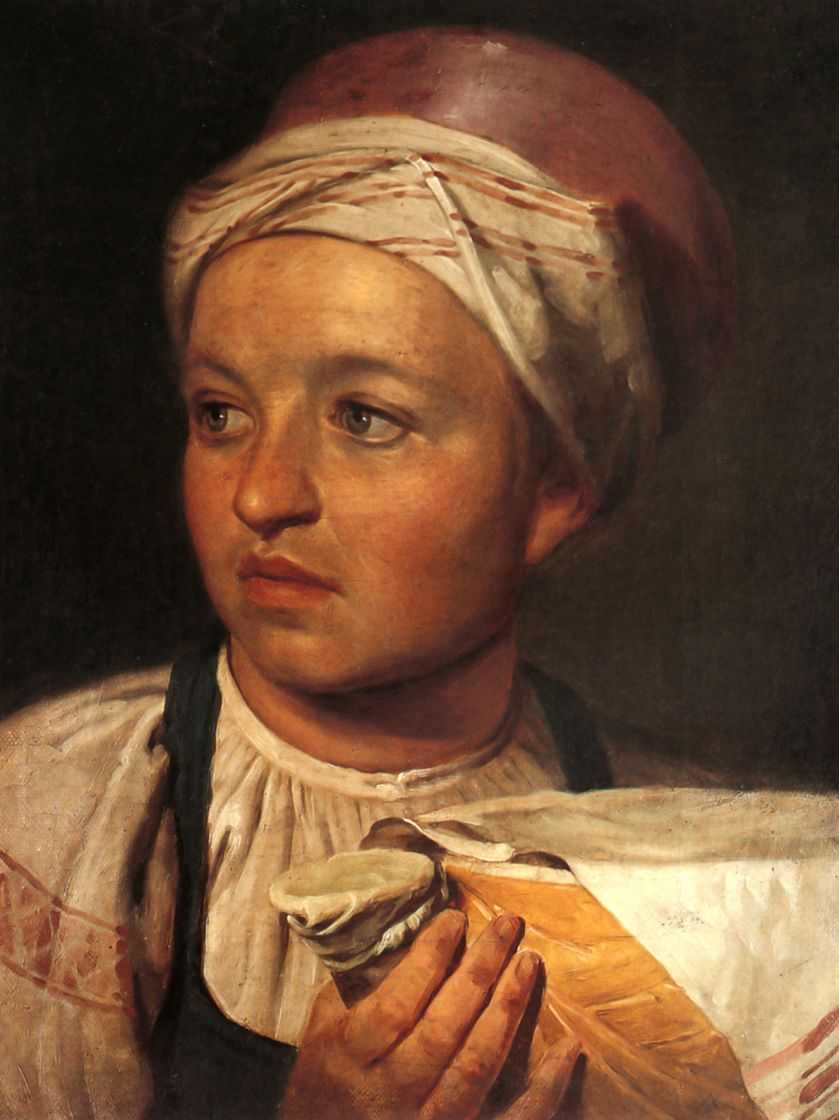 А. Г. Венецианов. Девушка с крынкой молока
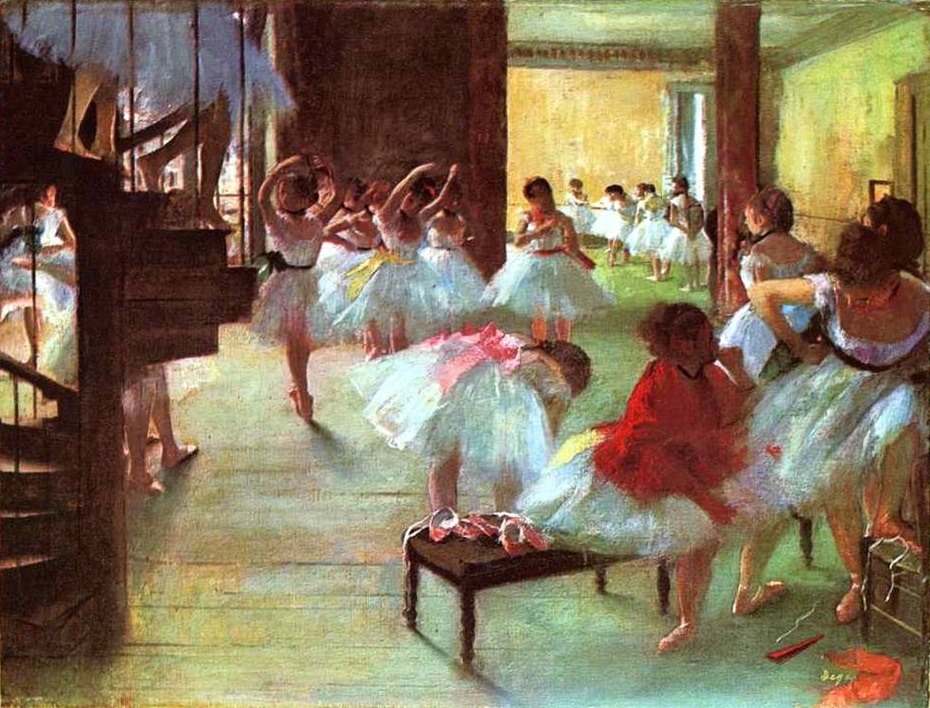 Эдгар Дега. Балетная школа
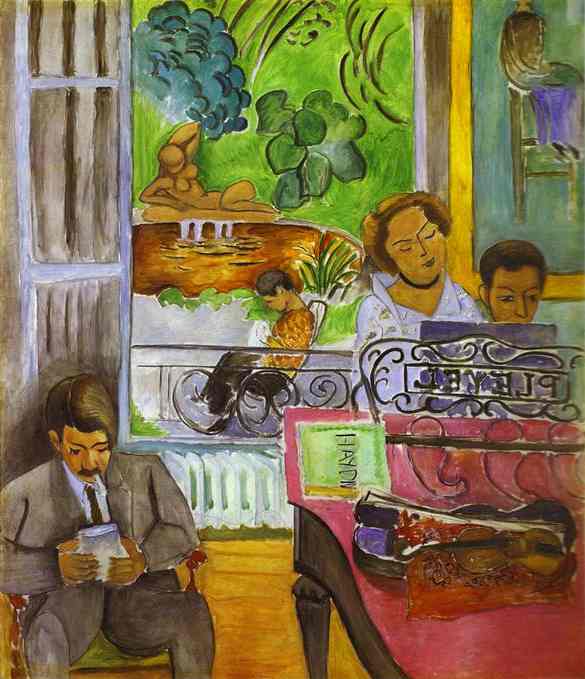 А. Матисс.  Урок музыки
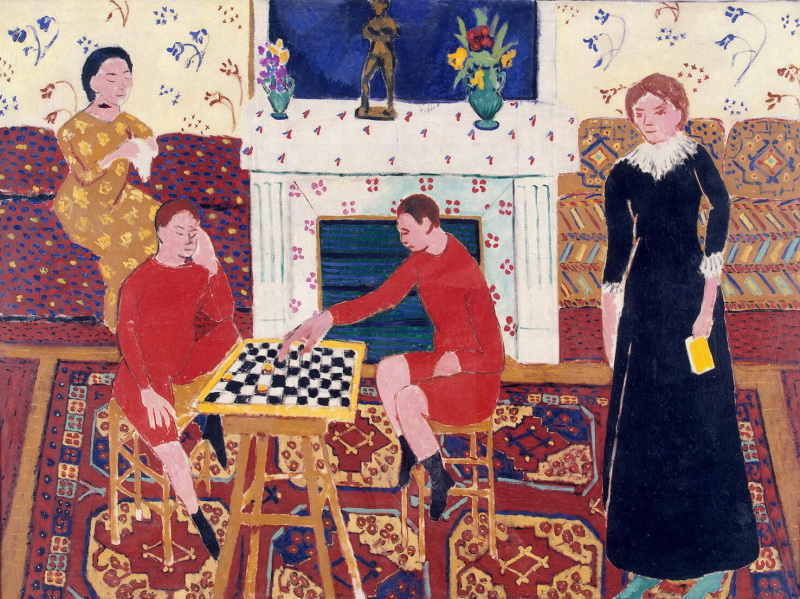 А. Матисс. Семейный портрет
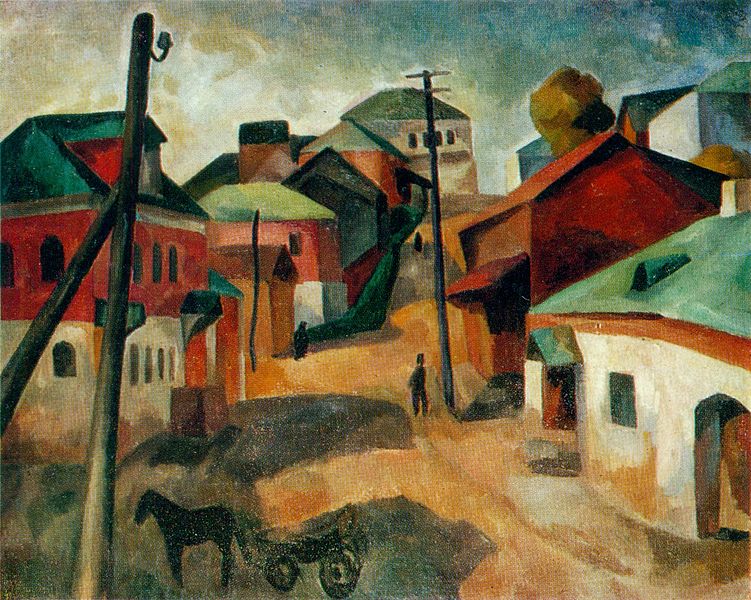 Р. Р. Фальк. Старая Руза
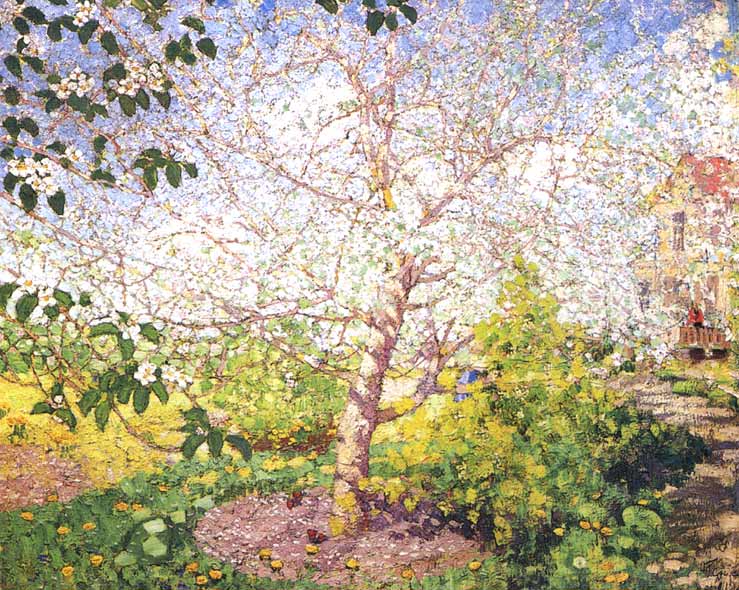 А. М. Герасимов. Яблони в цвету
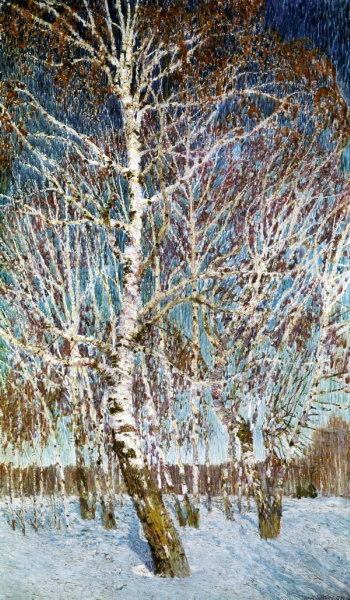 И. Э. Грабарь. Февральская лазурь
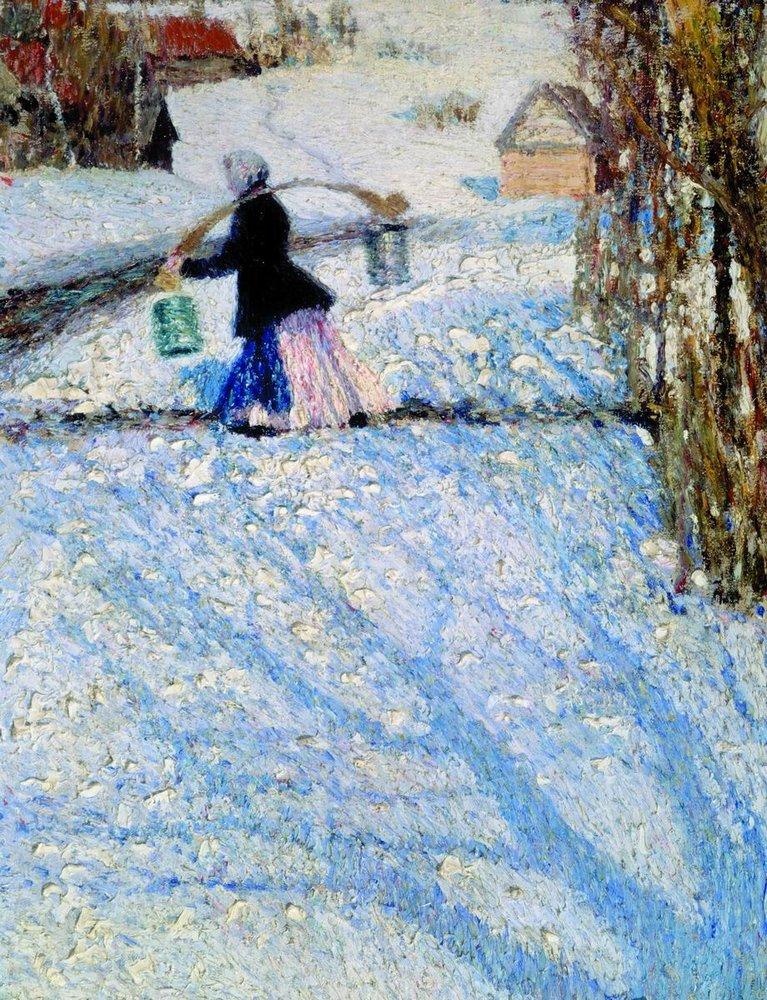 И. Э. Грабарь. Мартовский снег
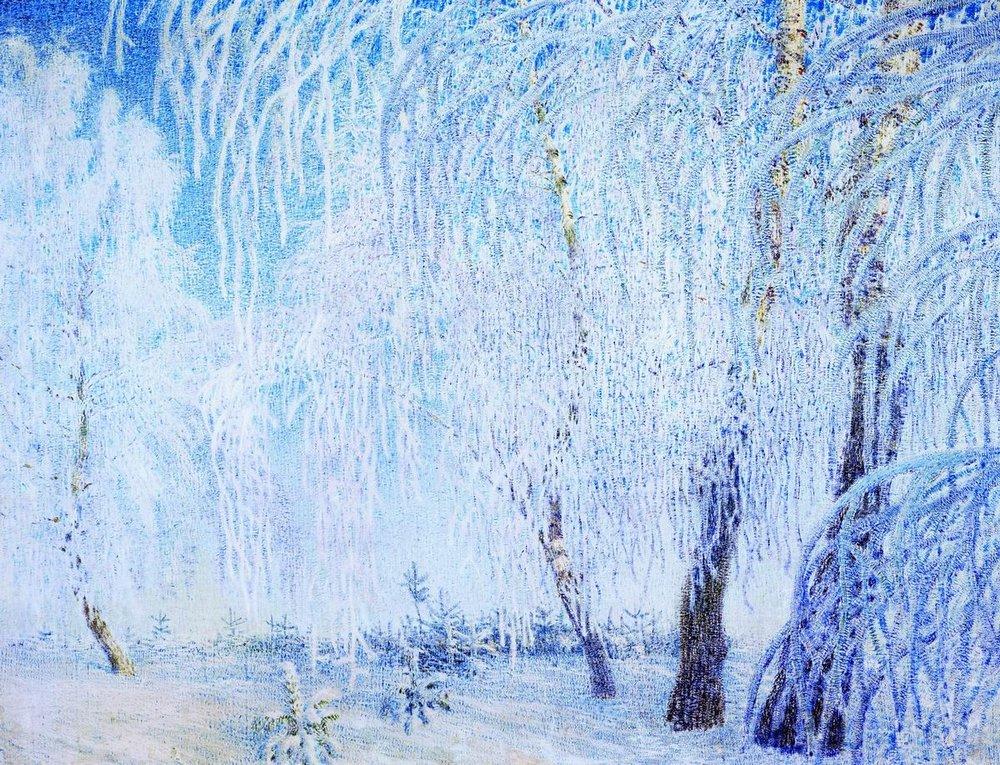 И. Э. Грабарь. Иней
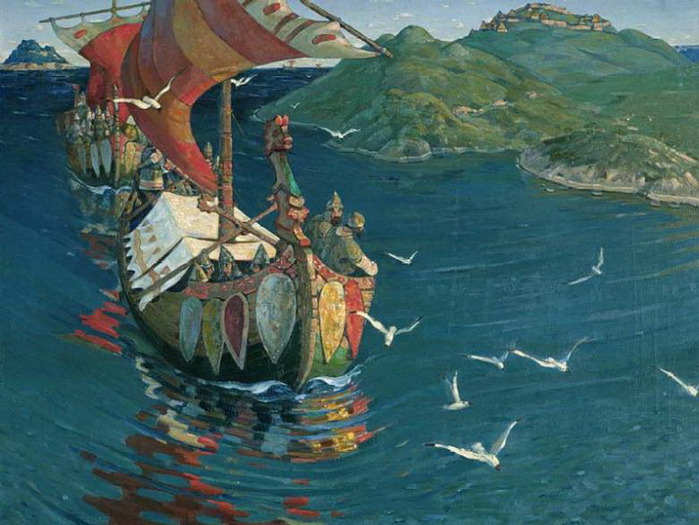 Н. К. Рерих. Заморские гости
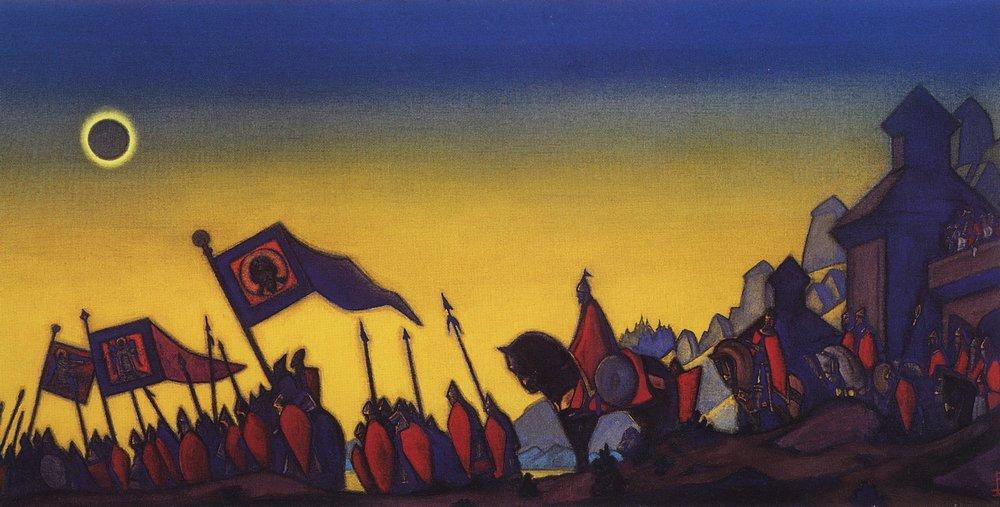 Н. К. Рерих. Поход Игоря
Интернет-ресурсы:
Слайд 2. – Режим доступа : http://artclassic.edu.ru/catalog.asp?ob_no=+16526
Слайд 3. – Режим доступа : http://artclassic.edu.ru/catalog.asp?ob_no=%2016543
Слайд 4. – Режим доступа : http://commons.wikimedia.org/wiki/File:Robert_Falk%27s_Staraya_Ruza.jpg?uselang=ru   
Слайд 5. – Режим доступа : http://www.artsait.ru/foto.php?art=f/falk/img/5
Слайд 6. – Режим доступа : http://www.artsait.ru/foto.php?art=f/falk/img/ 
Слайд 7. – Режим доступа : http://www.artsait.ru/foto.php?art=v/venecianov/img/6
Слайд 8. – Режим доступа : http://www.artsait.ru/foto.php?art=v/venecianov/img/12
Слайд 9. – Режим доступа : http://www.bibliotekar.ru/Kdega/2.htm
Слайд 10. – Режим доступа : http://gallerix.ru/album/Petrov-Vodkin/pic/glrx-828585815
Слайд 11. – Режим доступа : http://www.staratel.com/pictures/matisse/pic102.htm 
Слайд 12. – Режим доступа : http://gallerix.ru/album/Hermitage-8/pic/glrx-492980957
Слайд 13. – Режим доступа : http://gallerix.ru/album/200-russian/pic/glrx-460955810
Слайд 14. – Режим доступа : http://quatla.com/lms/moodle/file.php/1/Tajna/grabar%20mart%20sneg.php.htm
Слайд 15. – Режим доступа : http://igor-grabar.ru/files/grabar2.php
Слайд  16. – Режим доступа : http://roerih.ru/rerih/51.php
Слайд  17. – Режим доступа : http://clubs.ya.ru/4611686018427435974/replies.xml?item_no=2505